Lage national
10. Februar 2021
Überblick Kennzahlen
10.02.2021
Lage national
2
7-Tage-Inzidenz der Bundesländer nach Berichtsdatum
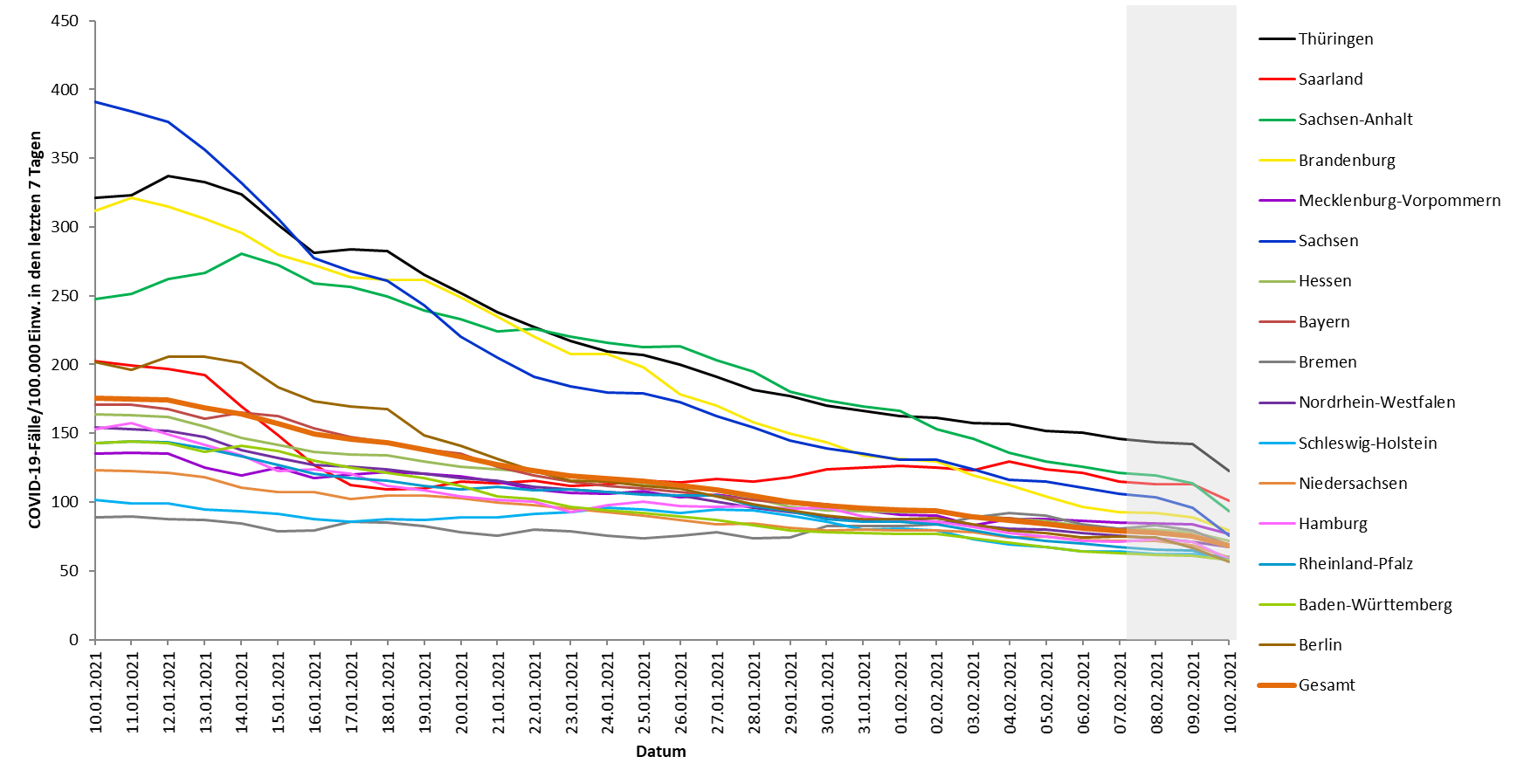 10.02.2021
Lage national
3
Geografische Verteilung 7-Tage-Inzidenz nach Landkreis, N=56.547
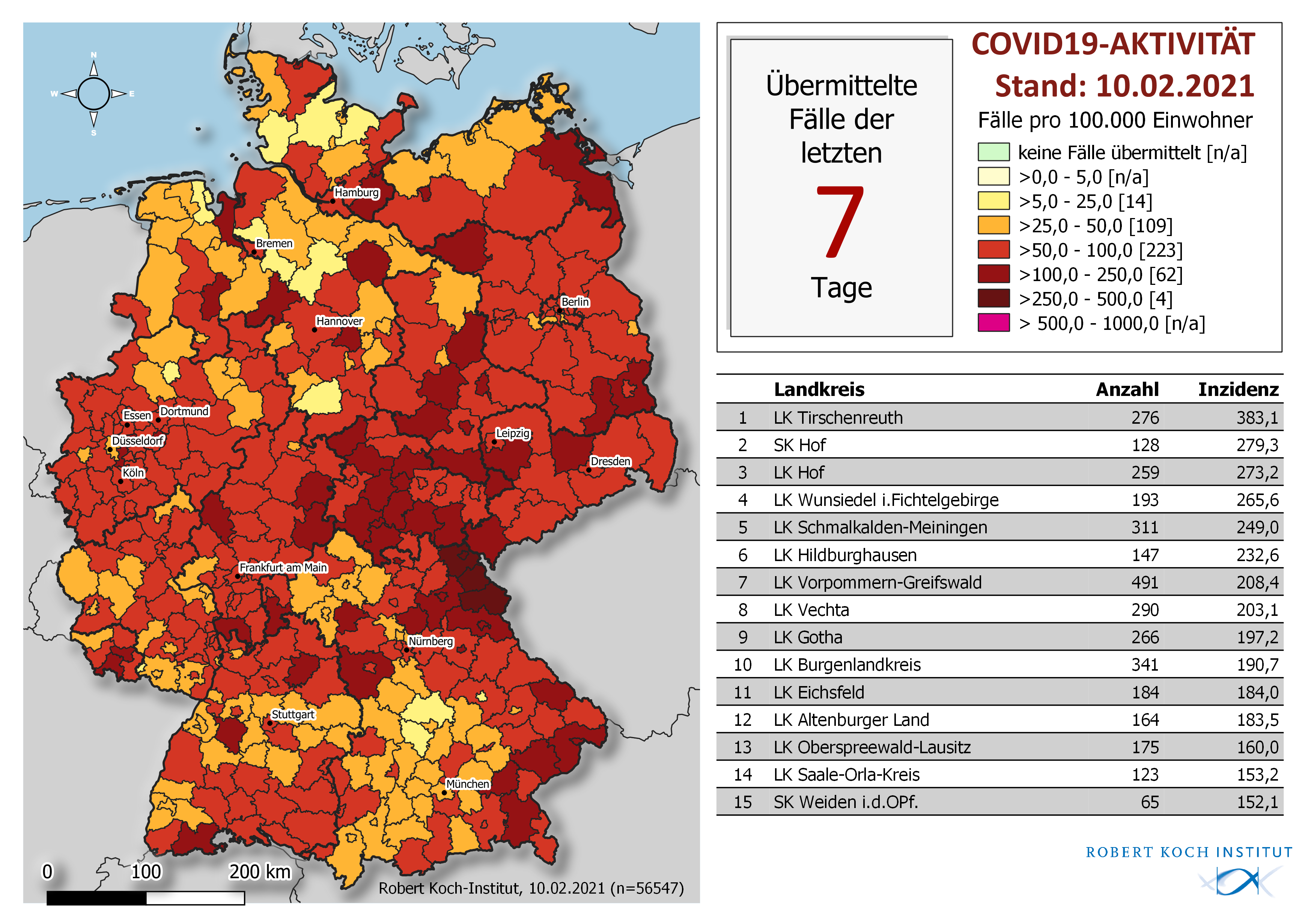 10.02.2021
Lage national
4
7-Tage-Inzidenz der COVID-19-Fälle nach Altersgruppe und Meldewoche
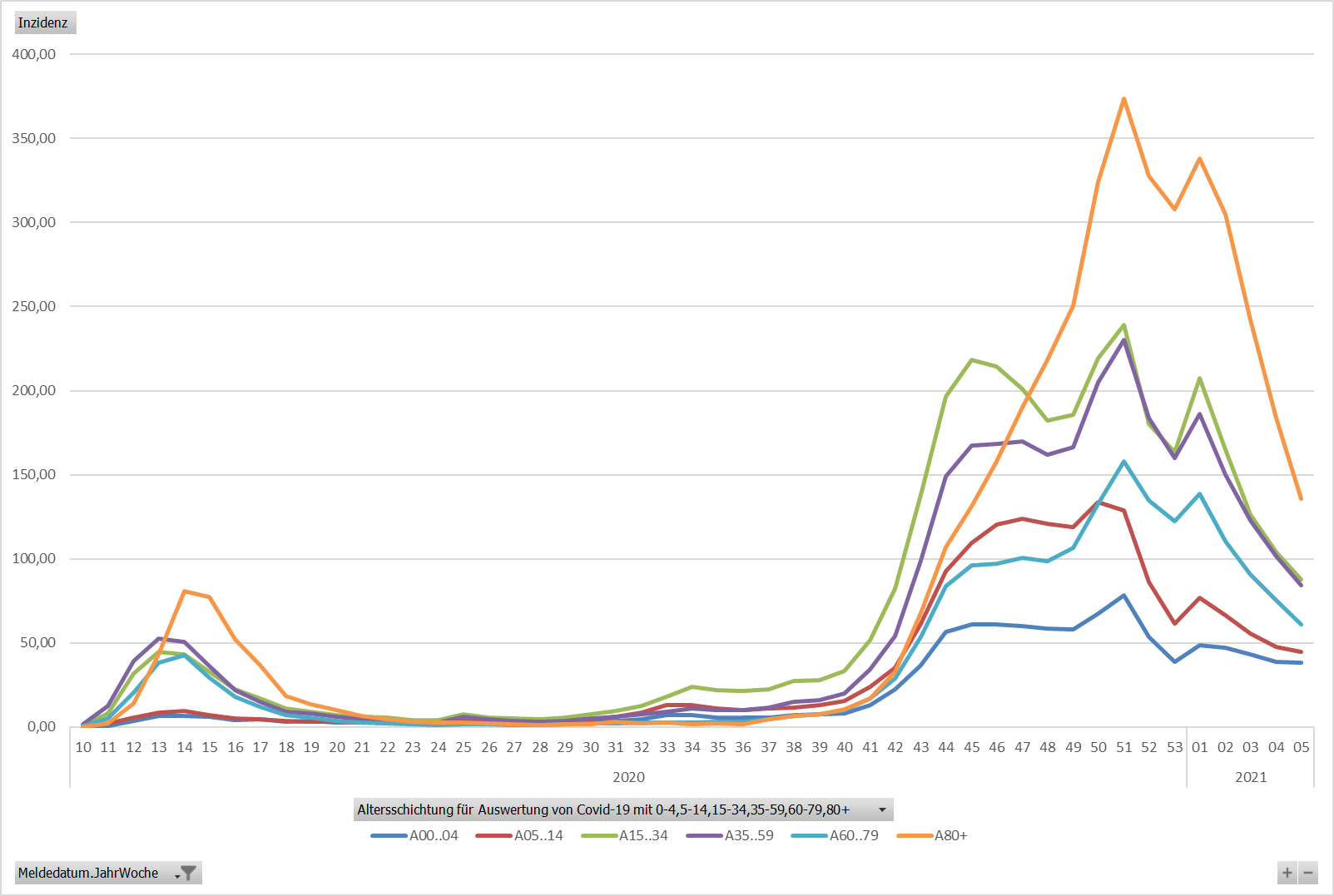 10.02.2021
Lage national
5
Anzahl COVID-19-Todesfälle nach Sterbewoche
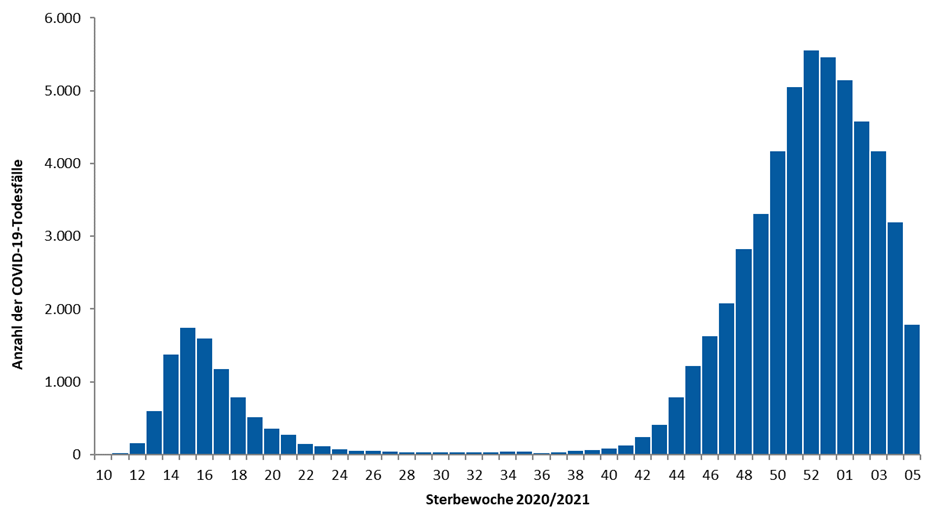 10.02.2021
Lage national
6